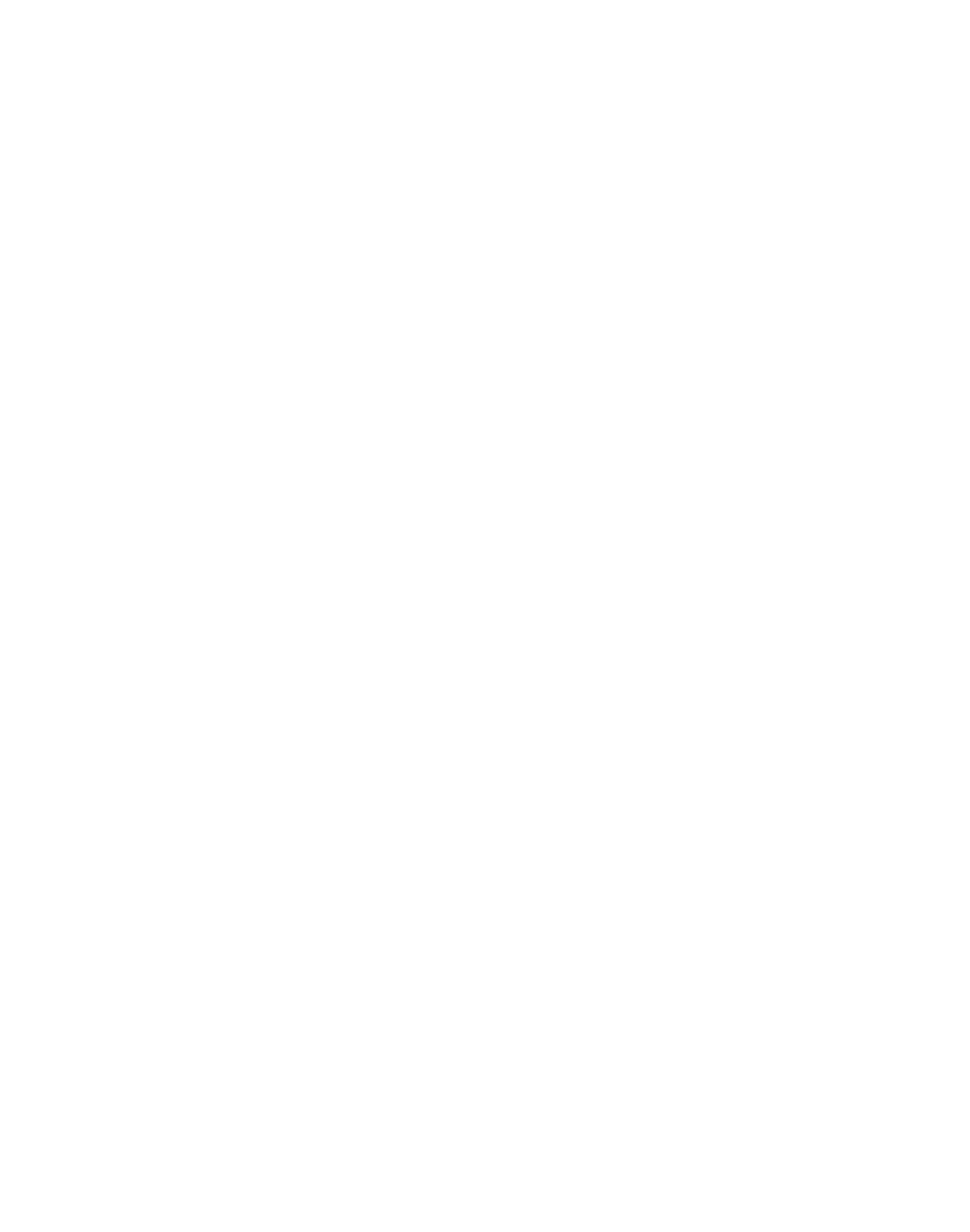 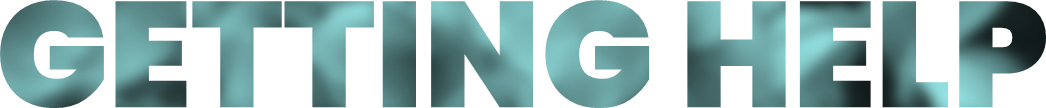 сексуального насильства
якщо ви
стали жертвою
Знайдіть безпечне місце. Знайдіть безпечне місце, наприклад лікарню. Якщо ви не почуваєтеся в безпеці або перебуваєте в безпосередній небезпеці, зателефонуйте за номером 911.
1
2
Зверніться за медичною допомогою. Зателефонуйте за номером 911 або зверніться до найближчої лікарні. Важливо звернутися до медичного працівника, щоб він допоміг вам у нагальних питаннях фізичного здоров'я та запобіг подальшому погіршенню вашого здоров'я. Лікар або медсестра можуть призначити вам ліки для профілактики ВІЛ та інших інфекцій, що передаються статевим шляхом (ІПСШ), а також екстрену контрацепцію для запобігання вагітності. Ви можете пройти обстеження та лікування, не звертаючись до поліції та не приймаючи інших рішень на даний момент. Медсестра або лікар можуть розповісти вам про всі можливі варіанти. Обстеження буде проведено безкоштовно, а його вартість, згідно із законом, має покрити округ, в якому було скоєно злочин.
3
Повідомлення про злочин. Ви маєте право повідомити про злочин до правоохоронних органів. Зателефонуйте за номером 911 або зверніться до адвоката.
4
Зверніться по допомогу. Адвокати готові допомогти вам впоратися з наслідками зґвалтування або сексуального насильства та можуть надати підтримку або консультацію. Нижче наведено перелік місцевих адвокатських агентств.
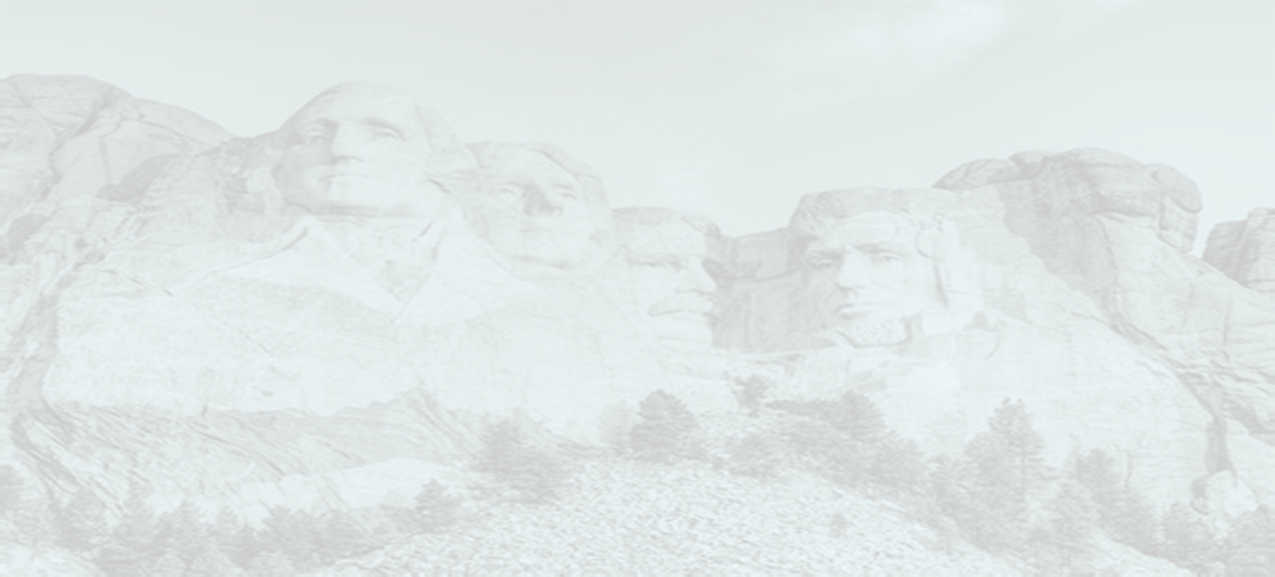 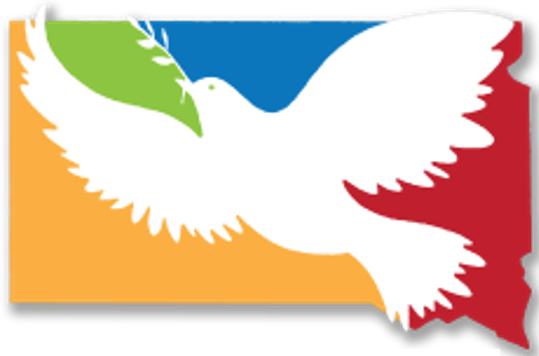 МІСЦЕВІ РЕСУРСИ
Введіть місцеві ресурси тут
Національна гаряча лінія: (800) 656-4673
Введіть
Логотип
Тут
Для отримання додаткової інформації про те, як підготуватися, перейдіть на сайт https://www.rainn.org/articles/rape-kit